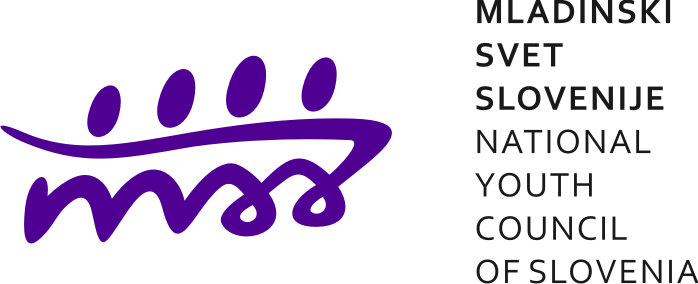 ANKETA O ZADOVOLJSTVU MLADIH S PROGRAMOM JAMSTVO ZA MLADE
Mladinski svet Slovenije in Zavod RS za zaposlovanje

December 2015
O anketi
Izvedena v oktobru 2015
Spletna anketa v 1KA
ZRSZ – naslovi anketirancev iz baze vključenih v program Jamstvo za mlade
5825 odgovorov
Vprašalnik pripravila Mladinski svet Slovenije in Zavod RS za zaposlovanje
PODATKI O ANKETIRANIH
SPOL IN STAROST
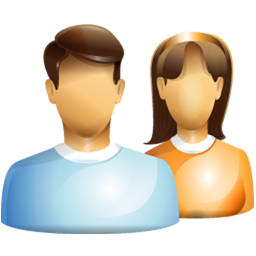 Povprečna starost 26,5 let
[Speaker Notes: Q2 - STAROST		
Povprečje 	26,5 let	
		
Q3 - SPOL	FREKVENCA	DELEŽ
Moški	1990	34%
Ženski	3833	66%
SKUPAJ	5823	100%]
STATUS IN IZOBRAZBA
[Speaker Notes: Q4 - TVOJ TRENUTNI STATUS	FREKVENCA	DELEŽ
1 Še vedno sem prijavljen na Zavodu	1932	33% / 33 %
2 Sem zaposlen	3044	49% / 52 %
Zaposlen sem v tujini 	24	
Zaposlen kot samostojni podjetnik 	71	
Opravljam javna dela 	25	
Atipične oblike dela - krajši dč, avtorske, podjemne pogodbe, sezonsko delo	17	
3 Nisem zaposlen, vendar nisem prijavljen na Zavodu	502	9% / 9 %
4 Drugo	345	9%
Porodniška 	134 /  od tega nezaposlenih 28	2%
Status študenta ali dijaka 	166 / od tega 13 iskalcev zaposlitve	3%
Pripravništvo 	7	0%
Nezaposlen 	8	0%
Drugo	3	0%
NI ODGOVORA	27	/
SKUPAJ	5823	100%
		
Q5 - IZOBRAZBA	FREKVENCA	DELEŽ
1 Osnovnošolska ali manj	256	4%
2 Poklicna izobrazba	723	12%
3 Srednja izobrazba	1788	31%
4 Višješolski programi (6/1)	452	8%
5 Visokošolski / univerzitetni programi (1. Bolonjska stopnja - 6/2)	1052	18%
6 Univerzitetni / magistrski programi (2. Bolonjska stopnja -7)	1493	26%
7 Magisterij znanosti (8/1)	17	0%
8 Doktorati znanosti (3. Bolonjska stopnja - 8/2)	42	1%
SKUPAJ	5444	100%]
Prijava na zavod za zaposlovanje
Razlog prijave na zavod
Trajanje brezposelnosti pred prijavo
[Speaker Notes: Q7  - Kaj je bil razlog, da si se prijavil na Zavod?	FREKVENCA	DELEŽ
1 Izguba študentskega statusa/prekinitev šolanja	1632	28% / 30%
2 Iztek zaposlitve	 2046	34% / 38%
3 Zaključek izobraževanja	1540	26% /28%
4 Drugo	173 	5% / 3%
Socialna pomoč in druge ugodnosti 	12	7%
Boljše možnosti za zaposlitev / programi za zaposlovanje	75	43%
Porodniški dopust / iztek porodniške	36	21%
Zahteval je delodajalec 	11	6%
Iztek pripravništva	7	4%
Selitev v Slovenijo ali tujino	8	5%
drugo 	24	14%
SKUPAJ	5444	100%
		
Q8 - Koliko časa si bil brezposeln, preden si se prijavil na Zavod?	FREKVENCA	DELEŽ OD VELJAVNIH ODG.
1 Manj kot 1 mesec	2911	53%
2 1 - 3 mesece	1034	19%
3 4 - 6 mesecev	528	10%
4 7 - 12  mesecev	405	7%
5 več kot eno leto	566	10%
SKUPAJ	5444	100%]
razlogi prijave na zavod
Način prijave na zavod
[Speaker Notes: Q9 Na kakšen način si se prijavil na Zavod za zaposlovanje?	FREKVENCA	DELEŽ OD VELJAVNIH ODG.
1 Preko spleta	748	14%
2 Osebno na Uradu za delo	4647	86%
3 S prijavo poslano po pošti na Urad za delo	14	0%
4 Drugo	21	0%
Ne spomnim se	2	
Preko pooblaščene osebe	1	
Neveljavno	4	
SKUPAJ	5419	100%
		
Q10 Kaj te je spodbudilo k prijavi na Zavod?	FREKVENCA	DELEŽ OD VELJAVNIH ODG.
1 Nadomestilo za brezposelnost	1972	36%
2 Svetovanje	1201	22%
3 Napotitve na delovna mesta	1729 	32%
4 Ugodnosti, ki jih dobim kot registrirana brezposelna oseba (olajšave, oprostitve plačil, brezplačne storitve)	1089 / 1093	20%
5 Možnost hitrejše zaposlitve	2356	43%
6 Izobraževanja in tečaji 	1162	21%
7 Osnovno zdravstveno zavarovanje	1340	25%
8 Drugo	199 	5%
Socialni prejemki	21	
Subvencije za zaposlitev/samozaposlitev, ukrepi in razpisi za zaposlovanje	99	
Pridobitev statusa brezposelnega	10	
Uveljavljena praksa, drugih možnosti ni bilo	22	
Drugi odgovori	48	
SKUPAJ	5444	100%]
Zadovoljstvo s svetovanjem na zrsz
Podpora svetovalca
Kako si bil na splošno zadovoljen s podporo svetovalca pri iskanju zaposlitve?
3,2
[Speaker Notes: Q11	Kako ocenjuješ svetovalca, s katerim si imel ali še imaš na Zavodu največ stika? 										
	Podvprašanja	Odgovori						Veljavni	Št. enot	Povprečje	Std. Odklon
		1Sploh se ne strinjam	2	3	4	5Popolnoma se strinjam	Skupaj				
Q11a_1	Svetovalec mi pomaga pri reševanju težav. -	731	737	1175	1081	1303	5027	5027	5825	3,3	1,38
		15%	15%	23%	22%	26%	100%				
Q11b_1	Svetovalec upošteva dogovore. -	319	352	853	1203	2309	5036	5036	5825	4	1,21
		6%	7%	17%	24%	46%	100%				
Q11c_1	Od svetovalca dobim informacije, ki jih potrebujem. -	516	665	1060	1205	1694	5140	5140	5825	3,6	1,33
		10%	13%	21%	23%	33%	100%				
											
Q12	Kako si bil na splošno zadovoljen s podporo svetovalca pri iskanju zaposlitve?										
	Podvprašanja	Odgovori						Veljavni	Št. enot	Povprečje	Std. Odklon
		1Sploh nisem zadovoljen	2	3	4	5Popolnoma sem zadovoljen	Skupaj				
Q12a_1	-	764	786	1198	1150	1215	5113	5113	5825	3,2	1,37
		15%	15%	23%	22%	24%	100%]
Zaposlitveni načrt
[Speaker Notes: Q13 Ali si s svetovalcem v časi prijave na Zavodu podpisal zaposlitveni načrt? Zaposlitveni načrt je tvoj dogovor s svetovalcem zaposlitve o vaših zaposlitvenih ciljih, načrtovanih aktivnostih iskanja zaposlitve in območju iskanja zaposlitve.	FREKVENCA	DELEŽ OD VELJAVNIH ODG.
1 Da.	4687	86%
2 Ne.	429	8%
3 Ne vem.	328	6%
SKUPAJ	5444	100%

Q14	Kako bi ocenil tvoj zaposlitveni načrt?										
	Podvprašanja	Odgovori						Veljavni	Št. enot	Povprečje	Std. Odklon
		1Sploh se ne strinjam	2	3	4	5Popolnoma se strinjam	Skupaj				
Q14a_1	Zaposlitveni načrt je jasen in razumljiv.   -	195	312	999	1390	1622	4518	4518	5825	3,9	1,11
		4%	7%	22%	31%	36%	100%				
Q14b_1	Zaposlitveni načrt vključuje moja pričakovanja o nadaljnji poklicni karieri. -	327	496	1036	1285	1295	4439	4439	5825	3,6	1,22
		7%	11%	23%	29%	29%	100%				
Q14c_1	Zaposlitveni načrt mi je v oporo in pomoč pri iskanju zaposlitve. -	1020	809	1061	761	762	4413	4413	5825	2,9	1,4
		23%	18%	24%	17%	17%	100%]
Poznavanje programa
Ali poznaš program Jamstvo za mlade?
Kje si izvedel za jamstvo za mlade?
[Speaker Notes: Q16 Ali poznaš program Jamstvo za mlade?	FREKVENCA	DELEŽ OD VELJAVNIH ODG.
1 Da.	1406	26%
2 Ne.	3978	74%
SKUPAJ	5384	100%
		
Q17 Kje si izvedel za program Jamstva za mlade)	FREKVENCA	DELEŽ OD VELJAVNIH ODG.
1 Na spletni strani Zavoda za zaposlovanje.	634	45%
2 Na facebook strani Zavoda za zaposlovanje.	23	2%
3 Na spletni strani Ministrstva za delo, družino, socialne zadeve in enake možnosti.	28	2%
4 Na spletni strani www.jamstvozamlade.si	30	2%
5 Na facebook strani Jamstvo za mlade.	22	2%
6 Iz medijev. Katerega?	49	3%
televizija (RTV, 24UR)	23	
splet (rtvslo.si, moja zaposlitev)	8	
radio (VAL202, Radio prvi)	3	
časopisi 	1	
7 Od prijateljev.	100	7%
8 Od delodajalca.	40	3%
9 V šoli ali fakulteti.	8	1%
10 Od svetovalca na Zavodu za zaposlovanje.	424	30%
11 Na enem od zaposlitvenih dogodkov. Katerem?	12	1%
tečaji in usposabljanja v organizaciji ZRSZ	7	
predavanje na temo Jamstva z mlade	1	
Karierni sejem Moje delo	1	
Študentska arena	1	
12 Drugo:	32	2%
preko mladinskih organizacij	11	
preko spleta (e-novičniki)	5	
drugo	16	
SKUPAJ	1402	100%]
Mnenje o programu
13%
29%
53%
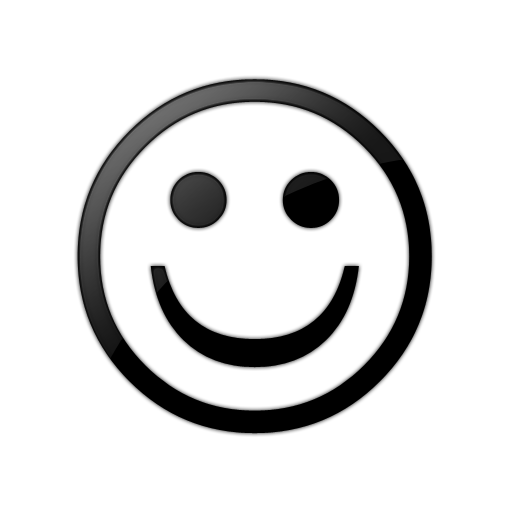 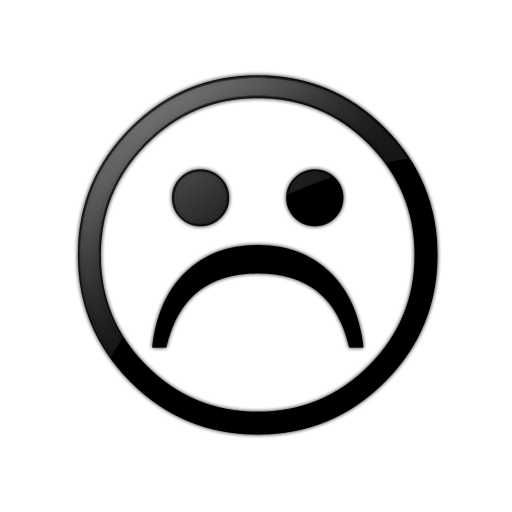 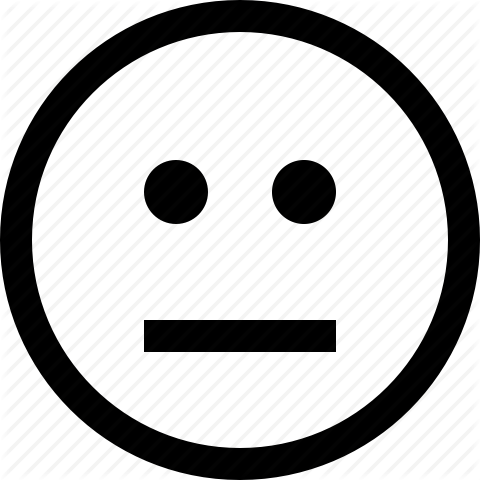 [Speaker Notes: Q18- Splošno mnenje o programu Jamstva za mlade	FREKVENCA	DELEŽ OD VELJAVNIH ODG
1 Pozitivno splošno	358	45%
2 pozitivno konkretno	62	8%
3 negativno splošno	88	11%
4 negativno konkretno	147	18%
5 nevtralno 	105	13%
6 predlogi	30	4%
7 ostalo	10	1%
SKUPAJ	800	100%]
Ponudbe jamstva za mlade
Prejem ponudbe
Koliko ponudb za vključitev v tečaje ali usposabljanje ali zaposlitev si prejel/a?
1,8 ponudbe
Ocena zadovoljstva s ponudbo
5,7
1 – popolnoma nezadovoljen; 10 – popolnoma zadovoljen
[Speaker Notes: Q20 - Koliko časa ja preteklo od prijave na Zavodu za zaposlovanje do prejema ponudbe za vključitev v tečaje ali usposabljanje ali zaposlitev?	FREKVENCA	DELEŽ OD VELJAVNIH ORG.
1 1 mesec ali manj	786	16%
2 2 - 4 mesece	1141	23%
3 4 - 6 mesecev	554	11%
4 Več kot 6 mesecev	676	14%
5 Ponudbe za vključitev v tečaje ali usposabljanje ali zaposlitev nisem dobil	1817	37%
SKUPAJ	4974	100%
		
Q21 - Koliko ponudb za vključitev v tečaje ali usposabljanje ali zaposlitev si prejel?	ŠT. ODGOVOROV	
Povprečje je 1,8 ponudbe	2821	
		
		
Q23 Na drsniku z ocenami od 1 do 10 označi, kako si bil zadovoljen s ponudbo (1-popolnoma nezadovoljen; 10 popolnoma zadovoljen)	ŠT. ODGOVOROV	
Povprečje je 5,7	2785]
VRSTE PONUDBE
[Speaker Notes: Q22 - Kakšno ponudbo ali ponudbe si prejel?	FREKVENCA	DELEŽ OD VELJAVNIH ODG.
1 PUM - Projektno učenje za mlajše odrasle	151*	5% / 4%
2 Prvi izziv	157	5% / 4%
3 Delovni preizkus	527	14%
4 Institucionalno usposabljanje	382 	4% / 10%
5 Priprava in preverjanje Nacionalne poklicne kvalifikacije	138	5% / 4%
6 Usposabljanje na delovnem mestu	671	23% / 18%
7 Oprostitev plačila prispevkov delodajalca	222	8% / 6%
8 Maentorske sheme za mlade	30	1% / 1%
9 Iz faksa takoj praksa	271	9% / 7%
10 Podjetno v svet podjetništva	187	6% / 5%
11 Spodbude za zaposlovanje mladih v socialnih podjetjih	59	2% / 2%
12 Nič od naštetega	825 	28% / 22%
13 Drugo	116	7% / 3%
Zaposlitev	26	
Javna dela	38	
Pripravništvo	3	
Dobil/ne ve/ni sprejel	19	
Nič ni dobil/a	20	
Ostalo	7	
SKUPAJ	3736	100%]
Kako si zadovoljen s ponudbo?
Sem zadovoljen
Delodajalec
Odnos do vključene osebe
Ustrezen program usposabljanja
ZRSZ
Svetovanje in obveščanje
Ponudba
Ustrezna vsebina
Vodila je v zaposlitev
Nova znanja in izkušnje
Priložnost, da se predstavim delodajalcu
Objektivni razlogi (Lokacija)
[Speaker Notes: Pozitivni odgovori	579	35%
Razlogi na strani delodajalca	37	6% / 2%
Odnos do vključenega	27	73% / 5% / 2%
Ustrezen program / usposabljanje za pridobivanje novih znanj	10	27% / 2% / 1%
Razlogi na strani ZRSZ	33	6% / 2%
Ustrezno svetovanje in obveščanje	33	6% / 2%
Razlogi na strani ponudbe	422	73% / 25%
Ustrezna vsebina in izvedba ponudbe	184	44% / 32% / 11%
Ponudba je pomagala pri zaposlitvi ali je vodila v zaposlitev	116	27% / 20% / 10%
Možnost za pridobitev novih znanj in izkušenj	109	26% / 19% / 6%
Možnost, da se predstavim delodajalcu	13	3% / 2% / 1%
Objektivni razlogi	2	0%
Lokacija	2	0%
Drugo	28	5% / 2%
Splošno pozitiven odgovor	57	10% / 3%]
Nisem zadovoljen
Delodajalec
Izkoriščanje subvencije
Ni interesa ali informacij
Vnaprej dogovorjene zaposlitve
Neplačani prispevki ali slabo plačilo
ZRSZ
Nisem dobil/a ponudbe
Sam/a sem našla delodajalca / ukrep
Svetovanje in obveščanje
Postopki / pogoji prijave
Brezposelna oseba (Ni zanimanja, ima druge interese)
Ponudba
Neuporabna vsebina ali neustrezni tečaj/usposabljanje/zaposlitev
Ni prinesla zaposlitve
Premalo tečajev/usposabljanje/zaposlitev
Prekratek ukrep
Ponudba ni bila izvedena / nisem bil/a sprejet/a
Objektivni razlogi (lokacija, starost, zdravje)
[Speaker Notes: Negativni odgovori	974	58%
Razlogi na strani delodajalca	160	16% / 10%
Izkoriščanje / koriščenje subvencije	98	61% / 10% / 6%
Delodajalci nimajo interesa ali informacij	26	16% / 3% / 2%
Zaposlitve so dogovorjene vnaprej	5	3% / 1% / 0%
Neplačani prispevki in slabo plačilo	31	19% / 3% / 2%
Razlogi na strani ZRSZ	264	27% / 16%
Niso dobili ponudbe	62	23% / 6% / 4%
Sam/a su je poiskala delodajalca/ukrep	42	16% / 4% / 3%
Slabo svetovanje in obveščanje	103	39% / 11% / 6%
Postopki/pogoji prijave	57	22% / 6% / 3%
Razlogi na strani brezposelne osebe	36	4% / 2%
Ni zanimanja/ drugi interesi	36	100% / 4% / 2%
Razlogi na strani ponudbe	392	40% / 23%
Neuporabna vsebina ali neustrezni tečaj/usposabljanje/zaposlitev	221	56% / 23% / 13%
Ponudba ni prinesla zaposlitve	58	15% / 6% / 3%
Premalo tečajev/usposabljanj/zaposlitev	71	18% / 7% / 4%
Prekratek ukrep	23	6% / 2% / 1%
Ponudba ni bila izvedena / na ponudbo nisem bil/a sprejet/a	19	5% / 2% / 1%
Objektivni razlogi 	22	2% / 1%
Neprimerna lokacija	16	73% / 2% / 1%
Starostna omejitev	2	9% / 0%
Zdravje	4	18% / 0%
Drugo	77	8% / 5%
Nima komentarja	28	3% / 2%
Splošno negativen odgovor	31	3% / 2%]
ZAVRNITEV PONUDBE
Ali si katero od ponudb zavrnil?
Zakaj?
[Speaker Notes: Q25 Ali si katero do ponudb za vključitev zavrnil?	FREKVENCA 	DELEŽ OD VELJAVNIH ODG.
1 Da	422	14%
2 Ne	2536	86%
SKUPAJ	2958	100%
		
		
Q27 Zakaj si zavrnil ponudbo za vključitev?	FREKVENCA	DELEŽ OD VELJAVNIH ODG
1 Ni ustrezala moji stopnji in področju izobrazbe	93	21% / 23%
2 Ponudba ni predvidevala zaposlitve	60	15% / 15%
3 Neustrezen delodajalec	41 	8% / 10%
4 Neustrezna oblika vključitve	29	5% / 7%
5 Ponudili so mi znanja, ki jih že imam	54	13% / 13%
6 Osebne okoliščine	80 	17% / 19%
7 Drugo	54	21% / 13%
Sem že dobil/a zaposlitev ali pripravništvo	32	8%
Sem že sprejel/a drugo ponudbo	12	3%
Nič od naštetega	1	0%
SKUPAJ	411	100%]
Katero ponudbo si zavrnil/a?
[Speaker Notes: Q26 Katero ponudbo si zavrnil/a?	FREKVENCA	DELEŽ OD VELJAVNIH ODG
1 PUM - Projektno učenje za mlajše odrasle	14	5%
2 Prvi izziv	3	1%
3 Delovni preizkus	22	8%
4 Institucionalno usposabljanje	68	26%
5 Priprava in preverjanje Nacionalne poklicne kvalifikacije	2	1%
6 Usposabljanje na delovnem mestu	26	10%
7 Oprostitev plačila prispevkov delodajalca	4	2%
8 Mentorske sheme za mlade	0	0%
9 Iz faksa takoj praksa	9	3%
10 Podjetno v svet podjetništva	18	7%
11 Spodbude za zaposlovanje mladih v socialnih podjetjih	1	0%
12 Zaposlitev	39	15%
13 Samozaposlitev	1	0%
14 Javna dela	1	0%
15 Vojska	3	1%
16 Vse	23	10%
17 Drugo	20	8%
18 Nobene	2	1%
19 Se ne spomni	10	4%
SKUPAJ	266	100%
ni odgovora	16]
Ukrepi jamstva za mlade
vključitev
UKREP VKLJUČITVE
[Speaker Notes: Q 29 Si že bil vključen v katerega od tečajev ali usposabljanj?	FREKVENCA	DELEŽ OD VELJAVNIH ODG
1 Da	1563	32%
2 Ne	3306	68%
SKUPAJ	4869	100%
		
Q30 V kateri ukrep si bil vključen?	FREKVENCA	DELEŽ OD VELJAVNIH ODG
1 PUM - Projektno učenje za mlajše odrasle	112*	6% / 6%
2 Prvi izziv	127	7% / 7%
3 Delovni preizkus	335	19% / 19%
4 Institucionalno usposabljanje	142	5% / 8%
5 Priprava in preverjanje Nacionalne poklicne kvalifikacije	121	7% / 7%
6 Usposabljanje na delovnem mestu	528	29% / 29%
7 Oprostitev plačila prispevkov delodajalca	135	8% / 8%
8 Mentorske sheme za mlade	12	1% / 1%
9 Iz faksa takoj praksa	142	8% / 8%
10 Podjetno v svet podjetništva	93	5% / 5%
11 Spodbude za zaposlovanje mladih v socialnih podjetjih	12	1% / 1%
12 Drugo	40	6% / 2%
Javna dela	6	0%
SKUPAJ	1799*	100%
		
Q31 Koliko časa je preteklo od prijave na Zavod za zaposlovanje do vključitve v tečaj ali usposabljanje ali zaposlitev	FREKVENCA	DELEŽ OD VELJAVNIH ORG
1 manj kot 1 mesec	243	16%
2 1 - 3 mesece	445	29%
3 4 - 6 mesecev	433	28%
4 več kot 6 mesecev	408	27%
SKUPAJ	1529	100%]
Pum – projektno učenje za mlade odrasle
1 – sploh se ne strinjam do 5 – popolnoma se strinjam
[Speaker Notes: Q32	V kolikšni meri se strinjaš s trditvami povezanimi s PUM Projektno učenje za mlajše odrasle?										
	Podvprašanja	Odgovori						Veljavni	Št. enot	Povprečje	Std. Odklon
		1Sploh se ne strinjam	2	3	4	5Popolnoma se strinjam	Skupaj				
Q32a_1	Zavod za zaposlovanje mi je dal dovolj informacij, kako se lahko vključim v program PUM. -	8	9	20	23	38	98	98	5825	3,8	1,28
		8%	9%	20%	23%	39%	100%				
Q32b_1	PUM mi je dal motivacijo za dokončanje šole ali iskanje službe. -	16	12	19	15	35	97	97	5825	3,4	1,49
		16%	12%	20%	15%	36%	100%				
Q32c_1	Zaradi progama PUM sem se naučil veliko novega in koristnega. -	16	13	14	24	31	98	98	5825	3,4	1,46
		16%	13%	14%	24%	32%	100%				
Q32d_1	Program PUM mi je pomagal pri odločitvi o izbiri poklica. -	31	16	15	13	22	97	97	5825	2,8	1,57
		32%	16%	15%	13%	23%	100%				
Q32e_1	Program PUM mi je pomagal, da sem našel službo. -	49	12	15	9	12	97	97	5825	2,2	1,46
		51%	12%	15%	9%	12%	100%]
PRVI IZZIV
1 – sploh se ne strinjam do 5 – popolnoma se strinjam
[Speaker Notes: Q33	V kolikšni meri se strinjaš s trditvami povezanimi s Prvim izzivom?										
	Podvprašanja	Odgovori						Veljavni	Št. enot	Povprečje	Std. Odklon
		1Sploh se ne strinjam	2	3	4	5Popolnoma se strinjam	Skupaj				
Q33a_1	Delodajalec me brez subvencije ne bi zaposlil. -	8	7	17	15	67	114	114	5825	4,1	1,27
		7%	6%	15%	13%	59%	100%				
Q33b_1	Delodajalec mi je zagotovil dovolj uvajanja ali mentorja. -	12	10	33	21	34	110	110	5825	3,5	1,31
		11%	9%	30%	19%	31%	100%				
Q33c_1	Zaposlitev je ustrezala moji stopnji in področju izobrazbe. -	18	8	29	24	31	110	110	5825	3,4	1,39
		16%	7%	26%	22%	28%	100%				
Q33d_1	Delodajalec je redno izplačeval plačo. -	9	1	8	13	78	109	109	5825	4,4	1,2
		8%	1%	7%	12%	72%	100%				
Q33e_1	V času programa sem se veliko naučil. -	7	3	26	20	53	109	109	5825	4	1,19
		6%	3%	24%	18%	49%	100%]
Delovni preizkus
1 – sploh se ne strinjam do 5 – popolnoma se strinjam
[Speaker Notes: Q34	V kolikšni meri se strinjaš s trditvami povezanimi z Delovnim preizkusom?										
	Podvprašanja	Odgovori						Veljavni	Št. enot	Povprečje	Std. Odklon
		1Sploh se ne strinjam	2	3	4	5Popolnoma se strinjam	Skupaj				
Q34a_1	O delovnem preizkusu je bilo v javnosti na voljo dovolj informacij. -	40	57	81	75	59	312	312	5825	3,2	1,29
		13%	18%	26%	24%	19%	100%				
Q34b_1	Zaradi opravljenega delovnega preizkusa sem dobil več priložnosti za službo. -	89	53	46	60	57	305	305	5825	2,8	1,5
		29%	17%	15%	20%	19%	100%				
Q34c_1	Delovni preizkus je dovolj dolgo potekal, da je delodajalec spoznal kaj znam in zmorem. -	52	45	60	66	82	305	305	5825	3,3	1,43
		17%	15%	20%	22%	27%	100%				
Q34d_1	Delodajalec mi je zagotovil ustrezno mentorstvo. -	35	24	55	66	121	301	301	5825	3,7	1,37
		12%	8%	18%	22%	40%	100%]
Ali ti je delodajalec po zaključku ponudil službo?
Če ti ni ponudil službe, zakaj misliš, da je bilo tako?
Finančne nezmožnosti – 30
Koriščenje subvencije – 29
Ni potrebe po delovnem mestu - 50
[Speaker Notes: Q35 Ali ti je delodajalec po zaključku delovnega preizkusa ponudil službo?	FREKVENCA	DELEŽ OD VELJAVNIH ODG.
1 Da	141	45%
2 Ne	172	55%
SKUPAJ	313	100%
		
Q36 Če ti delodajalec ni ponudil službe, zakaj misliš, da je bilo tako?	FREKVENCA	DELEŽ OD VELJAVNIH ODG.
Vzroki na strani delodajalca	109	76%
finančne nezmožnosti delodajalca za zaposlitev	30	21%
koriščenje subvencije Zavoda	29	20%
ni bilo dela/potrebe po delovnem mestu	50	35%
Vzroki na strani Zavoda	1	1%
Vzroki na strani same osebe	18	13%
Prepoved zaposlovanja v javnem sektorju 	5	3%
Drugo	11	8%
SKUPAJ	144	100%]
INSTITUCIONALNO USPOSABLJANJE
1 – sploh se ne strinjam do 5 – popolnoma se strinjam
[Speaker Notes: Q37	V kolikšni meri se strinjaš s trditvami povezanimi z Institucionalnim usposabljanjem?										
	Podvprašanja	Odgovori						Veljavni	Št. enot	Povprečje	Std. Odklon
		1Sploh se ne strinjam	2	3	4	5Popolnoma se strinjam	Skupaj				
Q37a_1	Na tečajih ali usposabljanju, ki sem jih obiskal, sem se veliko novega naučil. -	5	7	22	20	28	82	82	5825	3,7	1,2
		6%	9%	27%	24%	34%	100%				
Q37b_1	Tečaji so bili prilagojeni moji izobrazbi. -	7	11	17	18	28	81	81	5825	3,6	1,32
		9%	14%	21%	22%	35%	100%				
Q37c_1	Tečaji so ustrezali mojim interesom in željam po učenju. -	6	11	15	24	25	81	81	5825	3,6	1,26
		7%	14%	19%	30%	31%	100%				
Q37d_1	Zaradi tečajev ali usposabljanja sem dobil več možnosti za službo. -	19	17	17	11	17	81	81	5825	2,9	1,46
		23%	21%	21%	14%	21%	100%]
NACIONALNE POKLICNE KVALIFIKACIJE
1 – sploh se ne strinjam do 5 – popolnoma se strinjam
[Speaker Notes: Q38	V kolikšni meri se strinjaš s trditvami povezanimi s Pripravo in preverjanjem NPK?										
	Podvprašanja	Odgovori						Veljavni	Št. enot	Povprečje	Std. Odklon
		1Sploh se ne strinjam	2	3	4	5Popolnoma se strinjam	Skupaj				
Q38a_1	Na Zavodu za zaposlovanje sem dobil vse informacije, ki sem jih potreboval za prijavo. -	15	15	17	24	44	115	115	5825	3,6	1,44
		13%	13%	15%	21%	38%	100%				
Q38b_1	Po potrditvi poklica sem dobil več možnosti za službo. -	24	25	27	15	22	113	113	5825	2,9	1,41
		21%	22%	24%	13%	19%	100%				
Q38c_1	Postopek za pridobitev nacionalne poklice kvalifikacije je bil enostaven. -	18	15	26	31	23	113	113	5825	3,2	1,35
		16%	13%	23%	27%	20%	100%				
Q38d_1	Tekom postopka za potrditev poklica mi je bila na voljo primerna strokovna pomoč. -	10	13	31	29	29	112	112	5825	3,5	1,24
		9%	12%	28%	26%	26%	100%				
Q38e_1	Na voljo so bila primerna dodatna usposabljanja. -	15	17	27	26	18	103	103	5825	3,1	1,3
		15%	17%	26%	25%	17%	100%				
Q38f_1	-	7	5	21	12	7	52	52	5825	3,1	1,19
		13%	10%	40%	23%	13%	100%]
Usposabljanje na delovnem mestu
1 – sploh se ne strinjam do 5 – popolnoma se strinjam
[Speaker Notes: Q39	V kolikšni meri se strinjaš s trditvami povezanimi z Usposabljanjem mladih na delovnem mestu?										
	Podvprašanja	Odgovori						Veljavni	Št. enot	Povprečje	Std. Odklon
		1Sploh se ne strinjam	2	3	4	5Popolnoma se strinjam	Skupaj				
Q39a_1	O usposabljanju je bilo v javnosti na voljo dovolj informacij. -	86	87	134	108	79	494	494	5825	3	1,32
		17%	18%	27%	22%	16%	100%				
Q39b_1	Po zaključku usposabljanja sem dobil več možnosti za službo. -	125	82	109	80	90	486	486	5825	2,9	1,44
		26%	17%	22%	16%	19%	100%				
Q39c_1	Usposabljanje je bilo dovolj dolgo, da je delodajalec spoznal kaj znam in zmorem. -	59	53	98	117	163	490	490	5825	3,6	1,36
		12%	11%	20%	24%	33%	100%				
Q39d_1	Delodajalec mi je zagotovil ustrezno mentorstvo. -	65	34	72	96	215	482	482	5825	3,8	1,43
		13%	7%	15%	20%	45%	100%]
Ali ti je delodajalec po zaključku ponudil službo?
Če ti ni ponudil službe, zakaj misliš, da je bilo tako?
Finančne nezmožnosti – 53
Koriščenje subvencije – 39
Ni potrebe po delovnem mestu - 86
[Speaker Notes: Q40 Ali ti je delodajalec po zaključku usposabljanja ponudil službo?		
1 Da	169	34%
2 Ne	327	66%
SKUPAJ	496	100%
		
Q41 Če ti delodajalec ni ponudil službe, zakaj misliš, da je bilo tako?	FREKVENCA	DELEŽ OD VELJAVNIH ODG.
Vzroki na strani delodajalca	190	70%
finančne nezmožnosti delodajalca za zaposlitev	53	19%
koriščenje subvencije	39	14%
ni bilo dela/ potrebe po delovnem mestu 	86	32%
Drugo	12	4%
Vzroki na strani Zavoda	1	0%
Vzroki na strani same osebe	35	13%
Prepoved zaposlovanja v javnem sektorju 	33	12%
Drugo	13	5%
SKUPAJ	272	100%]
Oprostitev plačila prispevkov za zaposlitev za n.č.
1 – sploh se ne strinjam do 5 – popolnoma se strinjam
[Speaker Notes: Q42	V kolikšni meri se strinjaš s trditvami povezanimi z Oprostitvijo prispevkov za delodajalce?										
	Podvprašanja	Odgovori						Veljavni	Št. enot	Povprečje	Std. Odklon
		1Sploh se ne strinjam	2	3	4	5Popolnoma se strinjam	Skupaj				
Q42a_1	O spodbudi za zaposlovanje za nedoločen čas se je veliko govorilo v javnosti. -	20	18	47	17	27	129	129	5825	3,1	1,32
		16%	14%	36%	13%	21%	100%				
Q42b_1	Na Zavodu za zaposlovanje sem dobil vse potrebne informacije o spodbudi za zaposlitev za nedoločen čas. -	21	24	37	18	27	127	127	5825	3	1,36
		17%	19%	29%	14%	21%	100%				
Q42c_1	Delodajalec me brez spodbude za oprostitev prispevkov ne bi zaposlil za nedoločen čas -	16	13	14	19	64	126	126	5825	3,8	1,47
		13%	10%	11%	15%	51%	100%				
Q42d_1	Delodajalec mi je zagotovil ustrezno mentorstvo oziroma uvajanje na delo. -	18	8	16	23	60	125	125	5825	3,8	1,46
		14%	6%	13%	18%	48%	100%]
Mentorske sheme za mlade
1 – sploh se ne strinjam do 5 – popolnoma se strinjam
[Speaker Notes: Q43	V kolikšni meri se strinjaš s trditvami povezanimi z Mentorsko shemo za mlade?										
	Podvprašanja	Odgovori						Veljavni	Št. enot	Povprečje	Std. Odklon
		1Sploh se ne strinjam	2	3	4	5Popolnoma se strinjam	Skupaj				
Q43a_1	Na Zavodu za zaposlovanje sem dobil dovolj informacij o programu mentorstva.  -	3	1	3	2	2	11	11	5825	2,9	1,51
		27%	9%	27%	18%	18%	100%				
Q43b_1	Zaradi zaključenega programa sem dobil več priložnosti za službo. -	3	0	3	2	2	10	10	5825	3	1,56
		30%	0%	30%	20%	20%	100%				
Q43c_1	Mentor me je tekom programa uspešno pripravil na samostojno delo v podjetju. -	1	1	4	2	3	11	11	5825	3,5	1,29
		9%	9%	36%	18%	27%	100%				
Q43d_1	Delodajalec je redno izplačeval plačo. -	0	1	1	0	9	11	11	5825	4,5	1,04
		0%	9%	9%	0%	82%	100%]
Če ti ni ponudil službe, zakaj misliš, da je bilo tako?
Ali ti je delodajalec po zaključku ponudil službo?
Finančne nezmožnosti – 1
Ni dela - 1
[Speaker Notes: Q44 Ali ti je delodajalec po zaključku programa ponudil službo?	FREKVENCA	DELEŽ OD VELJAVNIH ODG.
1 Da	7	64%
2 Ne	4	36%
SKUPAJ	11	100%
		
Q45 Če ti delodajalec ni ponudil službe, zakaj misliš, da je bilo tako?	FREKVENCA	DELEŽ OD VELJAVNIH ODG.
Vzroki na strani delodajalca	2	67%
finančne nezmožnosti delodajalca za zaposlitev	1	33%
koriščenje subvencije	0	0%
ni bilo dela/ potrebe po delovnem mestu 	1	33%
drugo	0	0%
Vzroki na strani Zavoda	0	0%
Vzroki na strani same osebe	1	33%
Prepoved zaposlovanja v javnem sektorju 	0	0%
SKUPAJ	3	100%]
Iz faksa takoj praksa
1 – sploh se ne strinjam do 5 – popolnoma se strinjam
[Speaker Notes: Q46	V kolikšni meri se strinjaš s trditvami povezanimi z Iz faksa takoj praksa?										
	Podvprašanja	Odgovori						Veljavni	Št. enot	Povprečje	Std. Odklon
		1Sploh se ne strinjam	2	3	4	5Popolnoma se strinjam	Skupaj				
Q46a_1	O spodbudi za zaposlitev diplomantov je bilo v javnosti veliko informacij. -	14	27	53	30	12	136	136	5825	3	1,09
		10%	20%	39%	22%	9%	100%				
Q46b_1	Pri opravljanju dela sem uporabljal znanje, ki sem ga dobil tekom izobraževanja. -	10	19	32	47	27	135	135	5825	3,5	1,18
		7%	14%	24%	35%	20%	100%				
Q46c_1	Delodajalec me brez subvencije ne bi zaposlil. -	10	19	21	24	58	132	132	5825	3,8	1,35
		8%	14%	16%	18%	44%	100%				
Q46d_1	Delodajalec mi je pred začetkom dela predstavil program dela in katera znanja bom dobil po zaključku zaposlitve. -	10	19	15	35	55	134	134	5825	3,8	1,32
		7%	14%	11%	26%	41%	100%				
Q46e_1	Delodajalec je zagotovil ustrezno mentorstvo oziroma uvajanje na delo. -	12	10	19	32	61	134	134	5825	3,9	1,31
		9%	7%	14%	24%	46%	100%]
Podjetno v svet podjetništva
1 – sploh se ne strinjam do 5 – popolnoma se strinjam
[Speaker Notes: Q47	V kolikšni meri se strinjaš s trditvami povezanimi z Podjetno v svet podjetništva?										
	Podvprašanja	Odgovori						Veljavni	Št. enot	Povprečje	Std. Odklon
		1Sploh se ne strinjam	2	3	4	5Popolnoma se strinjam	Skupaj				
Q47a_1	Na Zavodu za zaposlovanje sem dobil dovolj informacij o programu. -	23	18	17	14	15	87	87	5825	2,8	1,44
		26%	21%	20%	16%	17%	100%				
Q47b_1	Program mi je s strokovno pomočjo in vodenjem omogočil, da sem lahko izboljšal svojo podjetniško idejo. -	10	10	20	24	21	85	85	5825	3,4	1,3
		12%	12%	24%	28%	25%	100%				
Q47c_1	Izobraževanja so mi dala koristno znanje, ki bi ga potreboval za uspešno vodenje podjetja. -	8	10	15	27	25	85	85	5825	3,6	1,28
		9%	12%	18%	32%	29%	100%				
Q47d_1	Zaradi programa mi je uspelo ustanoviti svoje podjetje.  -	41	13	8	7	14	83	83	5825	2,3	1,55
		49%	16%	10%	8%	17%	100%				
Q47e_1	Moje podjetje uspešno posluje. -	48	8	9	5	13	83	83	5825	2,1	1,53
		58%	10%	11%	6%	16%	100%]
Spodbude za zaposlovanje v socialnih podjetjih
1 – sploh se ne strinjam do 5 – popolnoma se strinjam
[Speaker Notes: Q48	V kolikšni meri se strinjaš s trditvami povezanimi z Spodbudami za zaposlovanje mladih v socialnih podjetjih?										
	Podvprašanja	Odgovori						Veljavni	Št. enot	Povprečje	Std. Odklon
		1Sploh se ne strinjam	2	3	4	5Popolnoma se strinjam	Skupaj				
Q48a_1	Na Zavodu za zaposlovanje sem dobil dovolj informacij o zaposlitvi v socialnem podjetju. -	1	2	1	3	1	8	8	5825	3,1	1,36
		13%	25%	13%	38%	13%	100%				
Q48b_1	Pred zaposlitvijo v socialnem podjetju nisem mogel dobiti službe. -	0	3	3	0	0	6	6	5825	2,5	0,55
		0%	50%	50%	0%	0%	100%				
Q48c_1	Delodajalec mi je zagotovil mentorstvo oziroma uvajanje na delo. -	1	2	1	1	1	6	6	5825	2,8	1,47
		17%	33%	17%	17%	17%	100%				
Q48d_1	Delodajalec mi je redno izplačeval plačo. -	1	0	2	1	2	6	6	5825	3,5	1,52
		17%	0%	33%	17%	33%	100%]
Kaj bi izpostavil/a kot dobro izkušnjo?
Motivacija / dvig samozavesti – 32
Nova poznanstva in mreženje – 103
Vključenost v družbo - 35
Pridobljena nova znanja in praktične delovne izkušnje – 444
Pridobljena zaposlitev ali boljše možnosti za zaposlitev – 111
Plačilo – 31
Priložnost spoznati delodajalca - 53
Dobri mentorji in delodajalci - 22
Subvencije - 22
Spoznavanje delovnega mesta in dela - 65
[Speaker Notes: Q49 Kaj bi izpostavil/a kot dobro izkušnjo vključitve v tečaje ali usposabljanje ali zaposlitev? 	FREKVENCA	DELEŽ OD VELJAVNIH ODG.
Delodajalci in delovna mesta	109	10%
Dobri mentorji in delodajalci	22	20% / 2%
Subvencije	22	20% / 2%
spoznavanje delovnega okolja, sodelavcev in pridobivanje delovnih navad	65	60% / 6%
Zavod RS za zaposlovanje	24	2%
Svetovanje	24	100% / 2%
Ukrepi - tečaji, usposabljanja in zaposlitve	639	60%
pridobljena nova znanja, praktične in delovne izkušnje	444	70% / 41%
pridobitev zaposlitve in boljše možnosti za zaposlitev	111	17% / 10%
plačilo	31	5% / 3%
priložnost spoznati delodajalca in se dokazati 	53	8% / 5%
Posameznik 	170	16%
motivacija / dvig samozavesti	32	19% / 3%
nova poznanstva in mreženje	103	61% / 10%
vključenost v družbo	35	20% / 3%
Celotna izkušnja je bila dobra	9	1%
Ni bilo dobre izkušnje	48	4%
Drugo	42	4%
/	29	3%
SKUPAJ	1070	odgovarjalo 963 anketiranih]
Kaj bi spremenil-a / izboljšal-a?
Ukinitev – 2%
Program ukrepa – 13%
Trajanje ukrepa – 31%
Zaposlitev po zaključku – 16%
Primerno plačilo – 10%
Več praktičnega znanja – 4%
Povračilo stroškov in prispevkov – 8%
Kombiniranje ukrepov – 2%
Večja izbira ukrepov – 9%
Pogoji za vključitev – 4%
Postopki za vključitev – 37%
Informiranje in svetovanje – 63%
Boljši mentorji, delodajalci, izvajalci – 27%
Nadzor in sankcije – 73%
[Speaker Notes: Q50 Kaj bi izboljšal/a ali spremenil/a pri ukrepu, v katerega si bil/a vključen/a?	FREKVENCA	DELEŽ OD VELJAVNIH ODG.
Pri delodajalcih in izvajalcih	118	13%
Boljši mentorji, delodajalci, izvajalci	32	27% / 3%
Nadzor in sankcije	86	73% / 9%
Pri ukrepih	451	49%
Ukinitev	10	2% / 1%
program ukrepa	57	13% / 6%
trajanje ukrepa	142	31% / 15%
zaposlitev po zaključku ukrepa	71	16% / 8%
Primerno plačilo	47	10% / 5%
Več praktičnega znanja	20	4% / 2%
Povračilo stroškov in plačilo prispevkov	35	8% / 4%
Kombiniranje ukrepov	8	2% / 1%
večje število ukrepov	42	9% / 5%
pogoji za vključitev v ukrepe	19	4% / 2%
Pri ZRSZ	100	11%
Postopki za vključitev	37	37% / 4%
Informiranje in svetovanje	63	63% / 7%
Drugo	47	5%
Ne vem	21	2%
Nič ne bi spreminjal/a	149	16%
/	44	5%
SKUPAJ	921	odgovarjalo 908 anketiranih]
Zaposlitev po vključitvi v program
Kakšno zaposlitev si sklenil/a?
Ali si se po končani vključitvi zaposlil/a?
[Speaker Notes: Q52 Ali si se po končani vključitvi zaposlil/a pri tem delodajalcu?	FREKVENCA	DELEŽ OD VELJAVNIH ODG.
1 Da	472	33%
2 Ne	974	67%
SKUPAJ	1446	100%
		
Q53 Kakšno zaposlitev si sklenil/a?	FREKVENCA	DELEŽ OD VELJAVNIH ODG.
1 Za določen čas	278	60%
2 Za nedoločen čas	188	40%
SKUPAJ	466	100%
		
Q54 Koliko časa po zaključku tečaja ali usposabljanja ali zaposlitve si dobil/a službo?	FREKVENCA	DELEŽ OD VELJAVNIH ODG.
1 Manj kot 1 mesec	87	9%
2 1 - 3 mesece	124 / 125	13%
3 4 - 6  mesecev	103 / 105	11%
4 7 - 12 mesecev	47	5%
5 Več kot eno leto	42 / 43	4%
6 Nisem še dobil/a službe	455 / 459	48%
7 Drugo	84 / 76	9%
Ukrep še traja	16	
ponovno v šoli	4	
na porodniškem dopustu	4	
drugje sem dobil/a zaposlitev	8	
zaposlil/a pred zaključkom	10	
samozaposlitev	7	
drugo	19	
Ni odgovora	8	
SKUPAJ	942	100%]
Pridobljene veščine in kompetence
[Speaker Notes: Q55 Katere kompetence ali veščine si po tvojem mnenju pridobil/a ali izpopolnil/a tekom vključitve v tečaje ali usposabljanja ali zaposlitev?	FREKVENCA	DELEŽ OD VELJAVNIH ODG.
1 Komunikacijske veščine	716 	23% / 24%
2 Organizacijske/načrtovalne veščine	575	19% / 19%
3 Sposobnost sprejemanja odločitev	482 	16% / 16%
4 Veščine timskega dela	388	13% / 13%
5 Zaupanje/samostojnost	546	18% / 18%
6 Računanje/delo s številkami	149	5% / 5%
7 Drugo	175 	7% / 6%
Specifično strokovno znanje	26	
Praktično delo	14	
Delo z ljudmi	3	
IT znanja	8	
Vse	9	
Nič	55	
Drugo	24	
Ni odgovora	36	
SKUPAJ	3031]